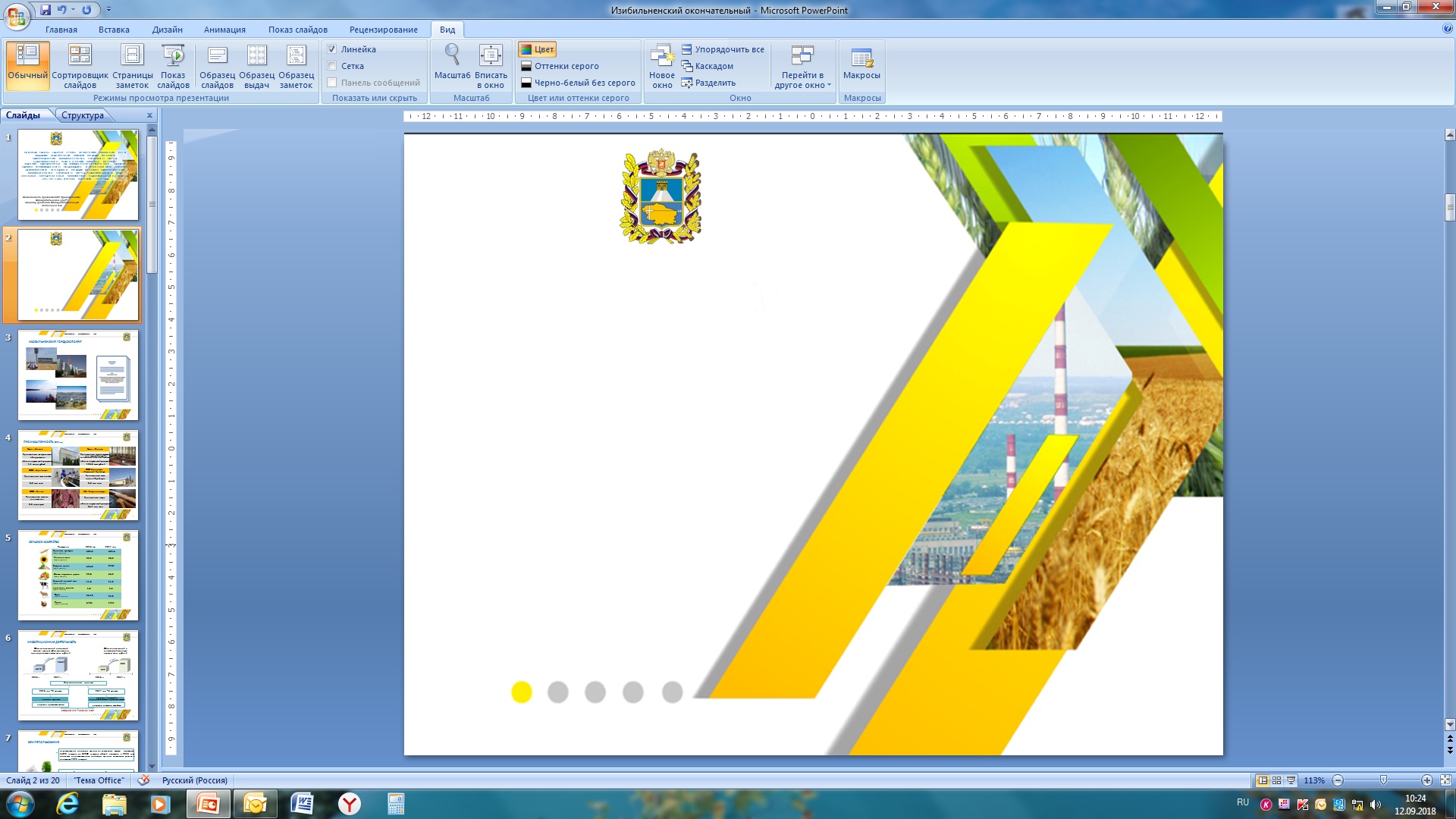 ТЕРРИТОРИЯ ВОЗМОЖНОСТЕЙ
программа стажировки управленческого резерва в должностях заместителей министров Ставропольского края
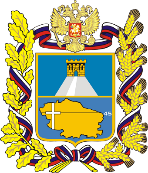 Правительство Ставропольского края
повышение эффективности государственного управления в Ставропольском крае

разработка и внедрение механизма результативного использования кадрового резерва

формирование в органах власти Ставропольского края эффективного новаторского управленческого звена, способного сформировать базу для социально-экономического роста региона
Цель программы
создание экспериментальной стажировочной площадки как модели «входа» резервиста в управленческую деятельность на государственной службе

реализация и развитие интеллектуального потенциала участников Программы на практике 

повышение качества кадрового состава системы государственного управления Ставропольского края

повышение эффективности принимаемых управленческих решений в сфере проектного управления
Задачи программы
с августа 2017 года по н/вр.
Сроки
2
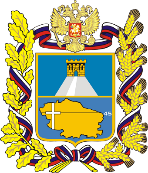 Правительство Ставропольского края
Этапы программы
август 2017 г. – август 2018 г.
сентябрь 2018 г.
июнь – июль 2017 г.
3
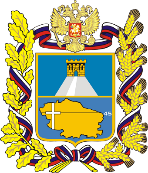 Правительство Ставропольского края
1 этап - подготовительный
июнь –
 июль 2017 г.
12 министерств Ставропольского края, в которых были организованы стажировки
жилищно-коммунального хозяйства
здравоохранения
имущественных отношений
культуры
образования и молодежной политики
природных ресурсов и охраны окружающей среды
сельского хозяйства
энергетики, промышленности и связи
экономического развития
4
труда и социальной защиты населения
физической культуры и спорта
финансов
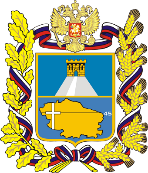 Правительство Ставропольского края
2 этап - основной
август 2017 г. - 
август 2018 г.
5
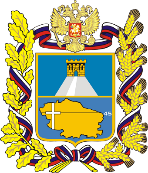 Правительство Ставропольского края
3 этап - заключительный
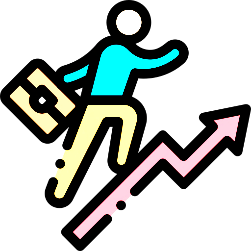 сентябрь 2018 г.
6
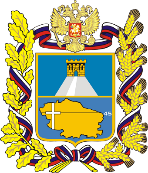 Правительство Ставропольского края
Требования к стажерам
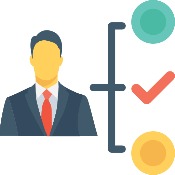 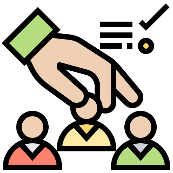 Механизм отбора стажеров
является победителем кадрового проекта «Новая энергия. Профессиональная команда Ставропольского края
включен в резерв управленческих кадров Ставропольского края
имеет наивысший результат в рейтинге по итогам многоуровневой оценки
соответствует требованиям к стажу и образованию, предъявляемым для замещения должности заместителя министра
7
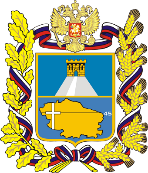 Правительство Ставропольского края
На основе модели компетенций и по результатам многоуровневой оценки, психологического исследования и самооценки стажера формируется  индивидуальная карта развития стажёра
В рамках работы по запуску Программы разработана модель компетенций стажера
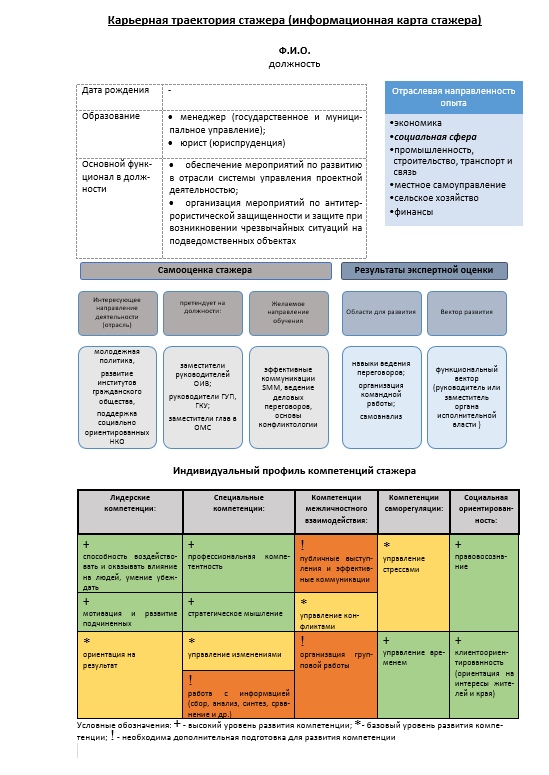 8
8
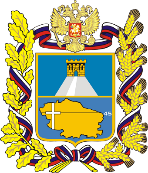 Правительство Ставропольского края
Пример плана-графика прохождения стажировки
август
сентябрь
октябрь
ноябрь
декабрь
январь
февраль
март
апрель
май
июнь
июль
РЕЗУЛЬТАТ
стратегические сессии, в том числе по генерации проектных идей и предложений по реализации проектов
дистанционные курсы повышения квалификации по программе «Управление проектами»
повышение квалификации «Управление проектами в органах власти: базовые знания»
семинар «Формирование  и реализация национальных, федеральных и региональных проектов»
Подготовка в рамках проектной 
деятельности
изучение нормативно-правовых и методических документов по вопросам организации проектной деятельности, видеолекций, дистанционных курсов, вебинаров по вопросам проектной деятельности 
(на протяжении всего периода стажировки)
принято решение о назначении на должность заместителя министра
тренинги: «Корпоративное лидерство и навыки формирования команды. Эмоциональное лидерство»
обучающие семинары и мастер-классы «Методика и практика публичных выступлений»
Soft-skills (развитие личности)
проведение анализа собственных ошибок, учет полученных выводов при решении аналогичных задач в будущем;
изучение дополнительной литературы по конфликтологии
(на протяжении всего периода стажировки)
Изучение отрасли, специфики деятельности
повышение квалификации «Повышение профессиональной эффективности гражданских служащих»
Изучение НПА, должностного регламента, специфики отрасли
контроль
контроль
контроль
Собеседование с министром (корректировка текущих задач, областей для развития)
Встреча с Губернатором (представление результатов деятельности стажера в должности, корректировка основных векторов трудовой деятельности)
Собеседование с министром (корректировка текущих задач, областей для развития)
9
Программа обучающих мероприятий строится исходя из 
индивидуального профиля компетенций стажера
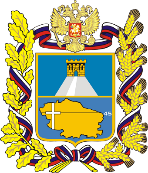 Правительство Ставропольского края
Обучение стажеров
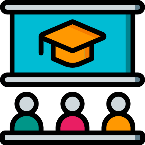 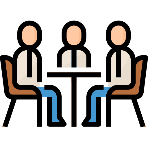 10
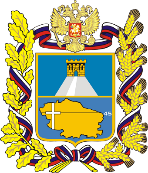 Правительство Ставропольского края
Некоторые прошедшие обучающие мероприятия
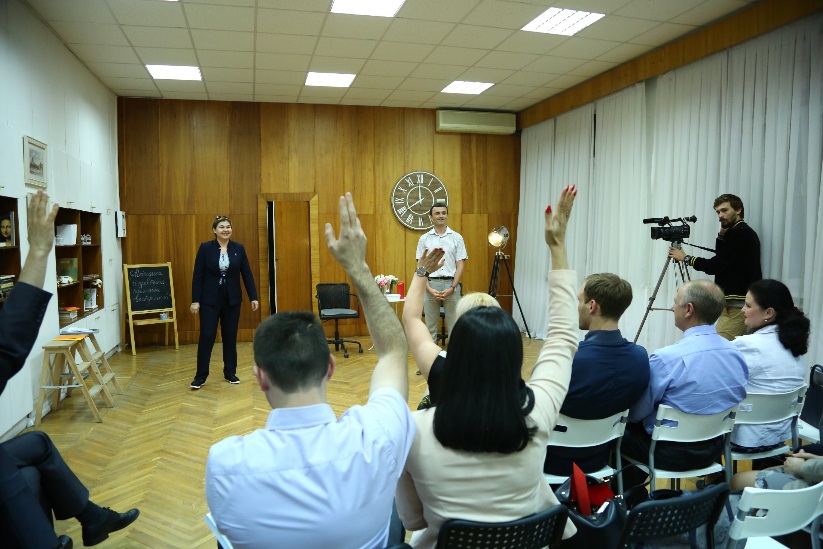 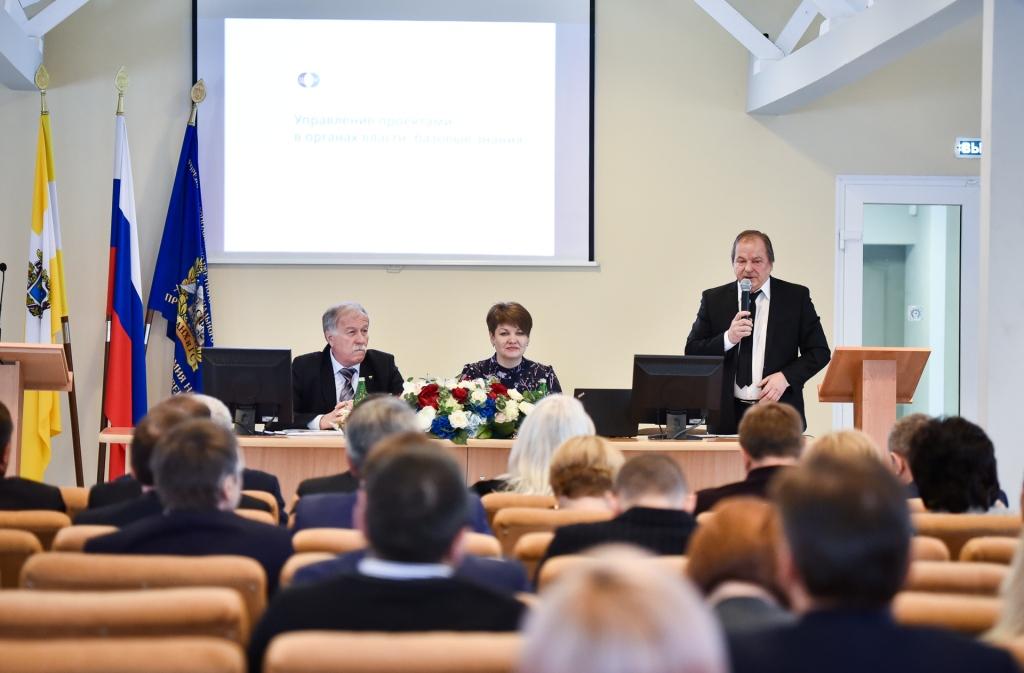 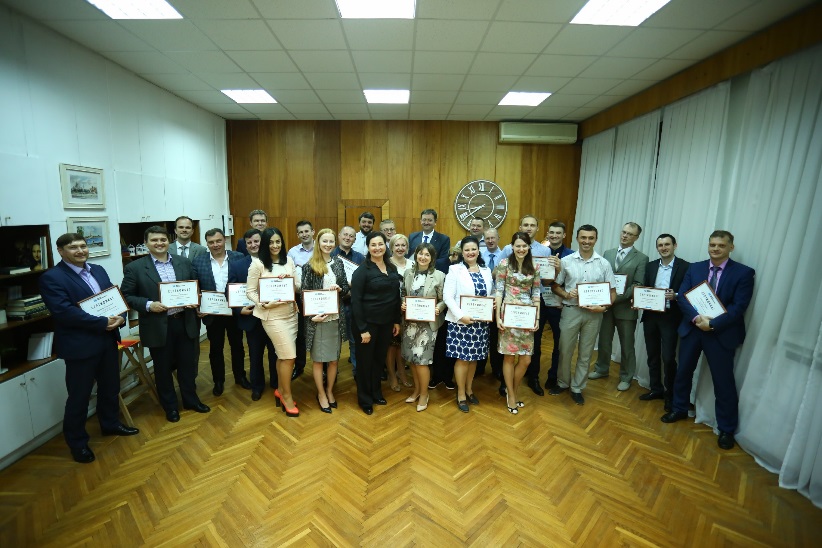 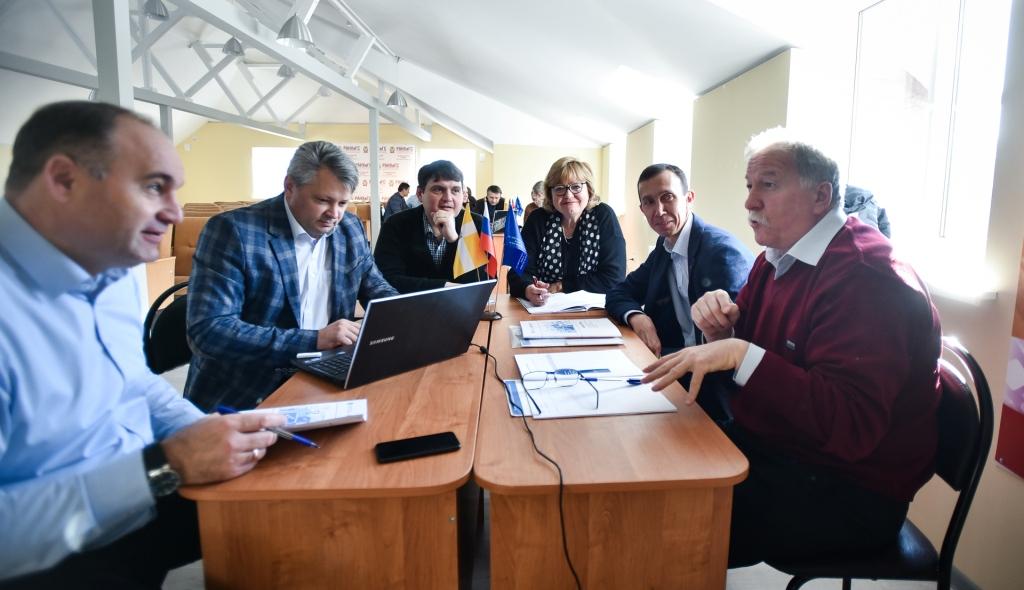 обучающие семинары и мастер-классы «Методика и практика публичных выступлений» (Школа публичности, 
г. Ставрополь)
повышение квалификации «Управление проектами в органах власти: базовые знания» (РАНХиГС г. Москва)
11
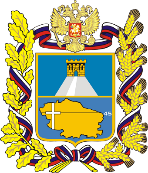 Правительство Ставропольского края
Организация работы участников Программы с наставниками
осуществляет регулярный диалог со стажером  о его потенциале, целях, результатах деятельности
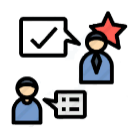 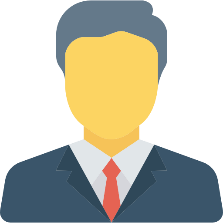 наставник – министр (руководитель соответствующего министерства)
фиксирует итоговые выводы о дальнейшем развитии стажера,  дает экспертное заключение о целесообразности назначения на должность
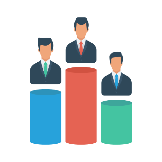 12
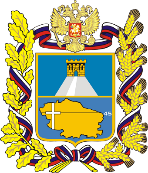 Правительство Ставропольского края
контроль по итогам полугода стажировки:
 обсуждение инициатив стажеров на встрече с Губернатором Ставропольского края
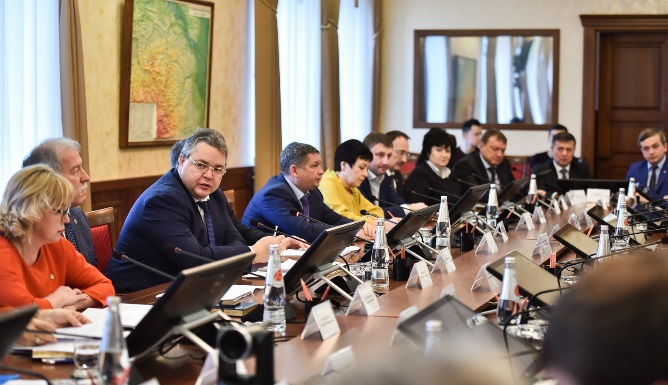 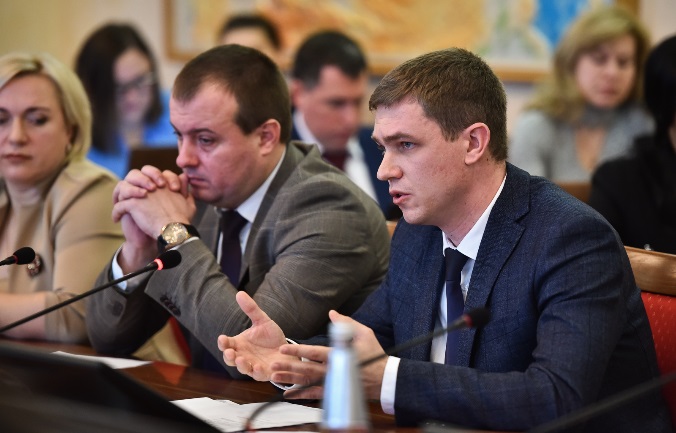 13
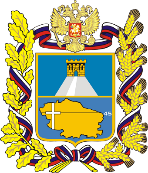 Правительство Ставропольского края
Статистика по итогам реализации Программы за 2017-2019 гг.
Реализация Программы позволила
внедрить в Ставропольском крае механизм результативного использования кадрового резерва
сформировать в региональных органах власти новаторское управленческое звено
 осуществить комплексную многоаспектную подготовку участников проекта
 повысить эффективность принимаемых управленческих решений в сфере проектного управления
создать кадровый управленческий ресурс для формирования «точек роста» региона
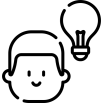 инициировать 16 региональных проектов
повысить качество исполнения контрольных точек федеральных (региональных) проектов на 25%
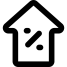 повысить участие органов власти края в мероприятиях и инструментах поддержки, реализуемых по линии государственных программ на 30%
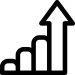 14